うしにひかれて　どこまいる
　　のろりあゆみは
おそくも　ふえぬ
ね　やすめ　ほんをよむ
ちゑだせ　わらゐ　さきへつなげ
いろは
48文字の
一文字ずつ
を使って
丑年を
寿ぎました
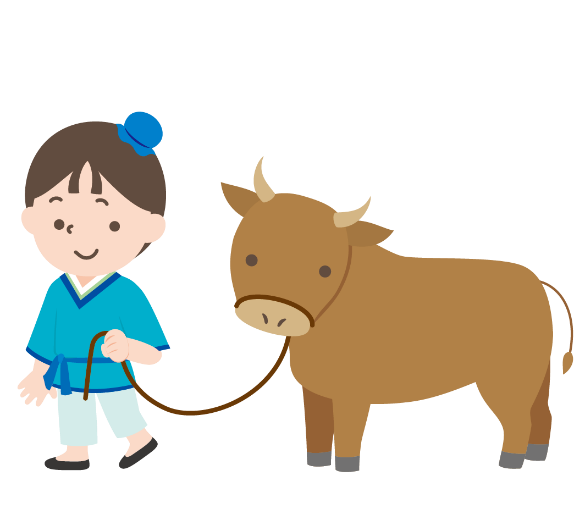 牛に引かれて　どこまいる
　　のろり歩みは
遅くも　増えぬ
寝　やすめ　本を読む
知恵だせ　笑ゐ　先へ繋げ
い
ろ
は
に
と
り
ぬ
る
か
ほ
へ
ち
を
わ
よ
た
れ
そ
う
の
お
く
ま
ふ
つ
な
け
ね
ら
む
ゐ
や
え
さ
き
め
ゑ
も
せ
す
ん
こ
て
あ
ゆ
み
し
ひ